ТЕМА 2
Электрификация сельского хозяйства
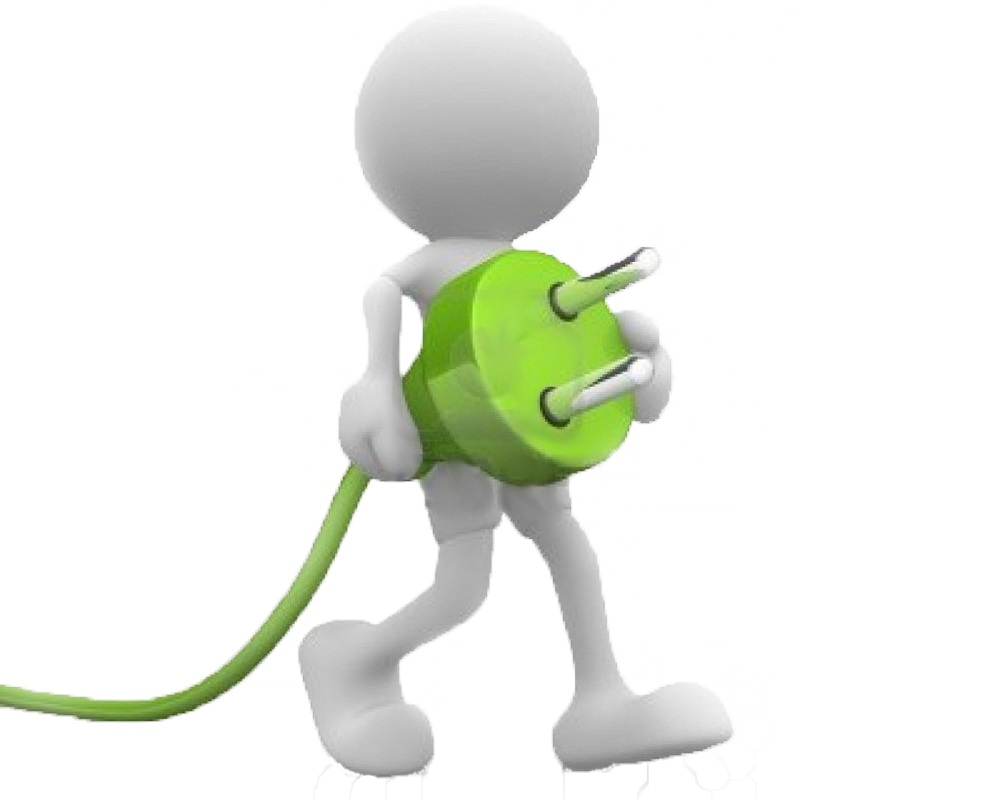 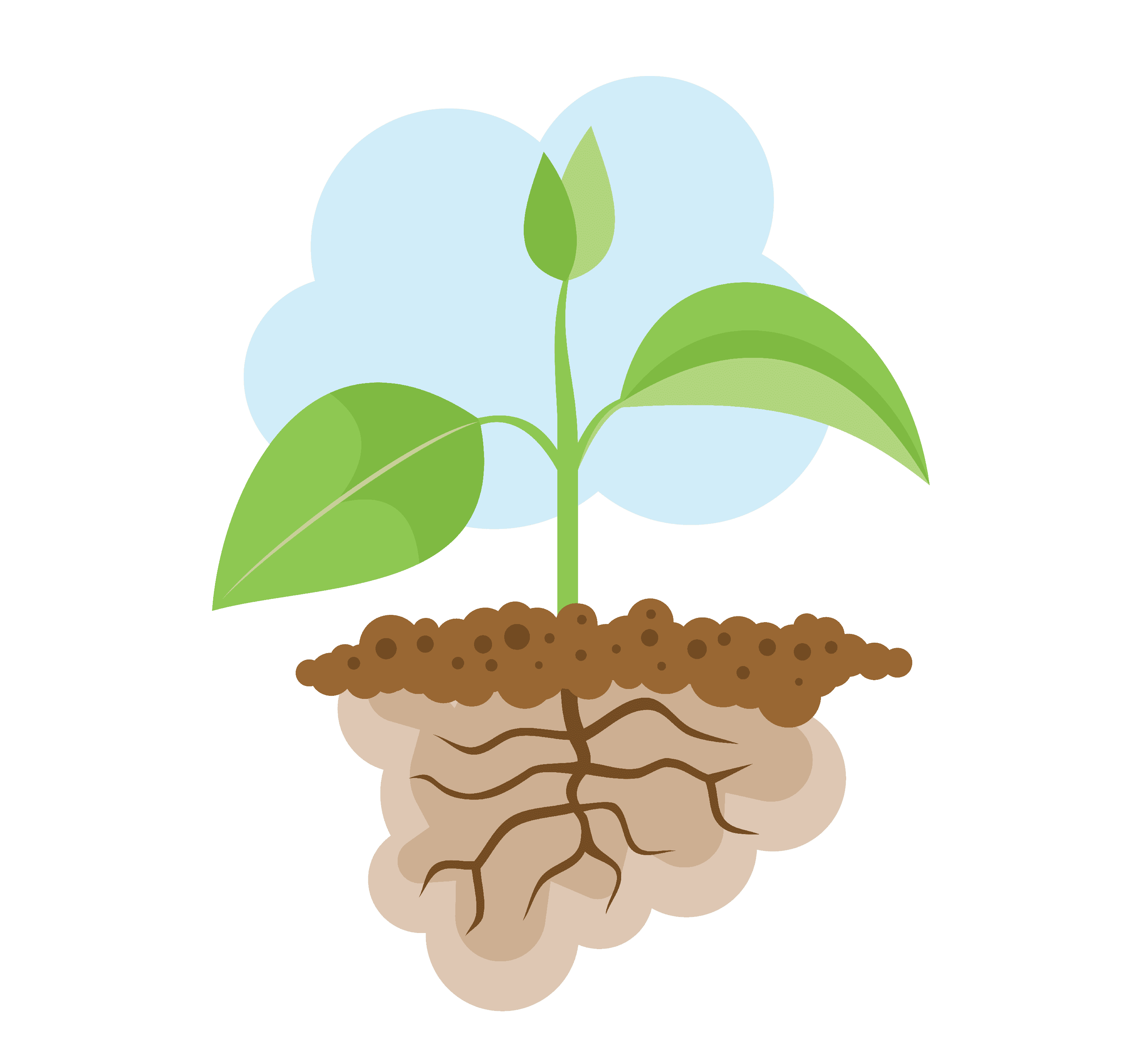 СОДЕРЖАНИЕ ЗАНЯТИЯ
Электротермические процессы. Теория и способы осуществления
Процессы с использованием сильных электрических полей
Электрохимические процессы обработки сред и получения материалов
Электрофизические процессы на основе физических методов воздействия на биообъекты
Электротехнологии в сельском хозяйстве
- это набор технологических процессов и оборудования, позволяющих преобразовать электрическую энергию в другие виды энергии с целью управления биологическими процессами в живых объектах, а также для производства продукции с минимальными энергозатратами.
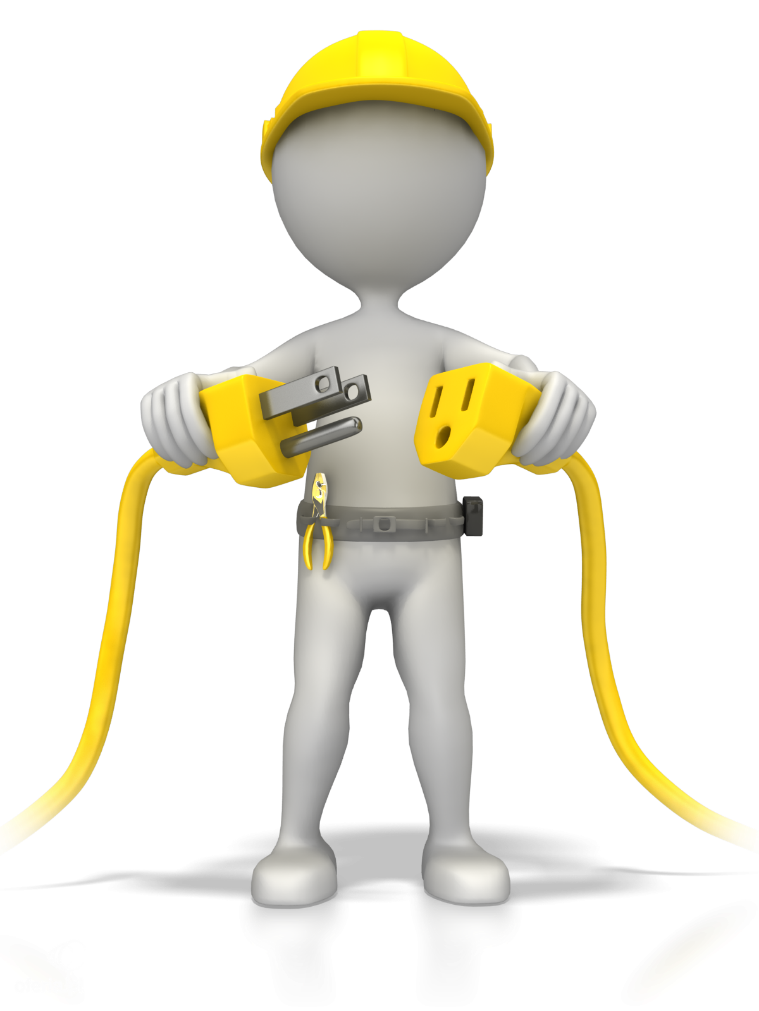 Технологические процессы и способы 
преобразования электрической энергии:
электротермические процессы;
процессы с использованием сильных 
электрических полей;
электрохимические процессы;
электрофизические процессы.
Иван Фёдорович Бородин (1929-2010 гг.)
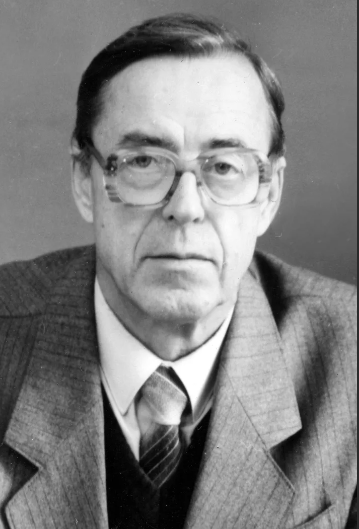 Большой вклад в развитие электротехнологии сельскохозяйственного назначения внес академик РАСХН И.Ф. Бородин. 
     Под его руководством защищено много докторских и кандидатских диссертаций. Можно с уверенностью сказать, что именно он сформировал научные направления в электротехнологии АПК и создал научную школу.
Электротермические процессы 
Теория и способы осуществления
Материалы
Проводники
Диэлектрики
Проводят электричество
Не проводят электричество
1 рода
металлы, 
их сплавы, 
уголь, 
графит
2 рода
водные растворы кислот, 
щелочей, 
солей, 
расплавленные соли, 
ионизированные газы и др.
Основные методы и способы преобразования электрической энергии в тепловую классифицируют следующим образом. Различают прямой и косвенный электрический нагрев.
Внешний вид нагревательных элементов
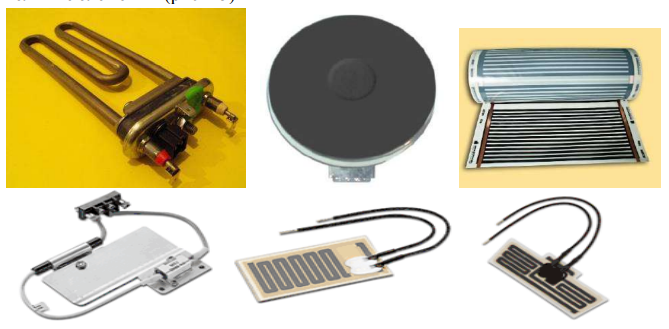 Схема электродного нагрева
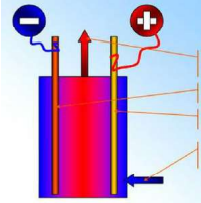 Выход теплоносителя
Катод
Анод
Подача теплоносителя
Электродуговой нагрев
В электрической дуге, возникающей между двумя электродами в газообразной среде, происходит превращение электрической энергии в тепловую.
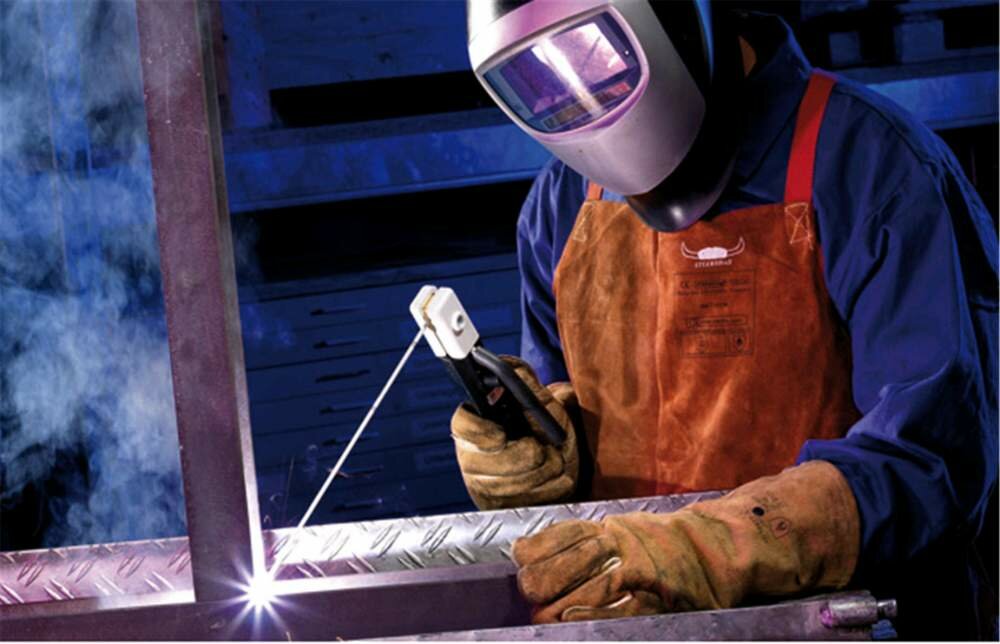 Диэлектрический нагрев
Физическая сущность диэлектрического нагрева представляется следующим образом. В твердых телах и жидких средах с плохой электрической проводимостью (диэлектриках), помещенных в быстропеременное электрическое поле, электрическая энергия превращается в тепловую.
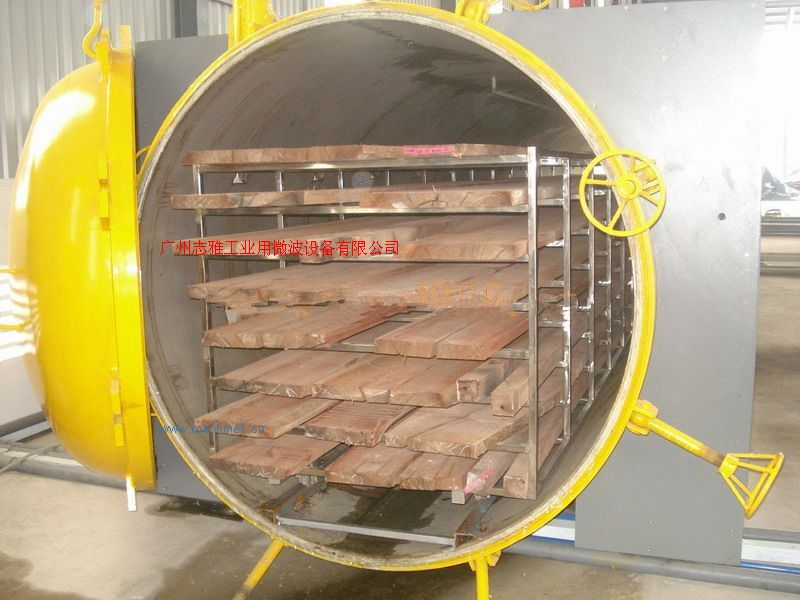 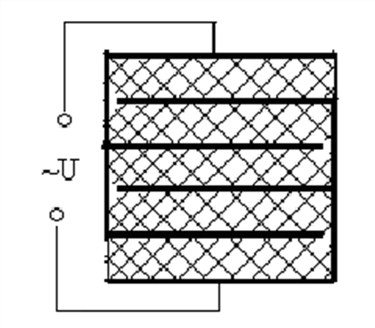 Нагрев токами высокой частоты
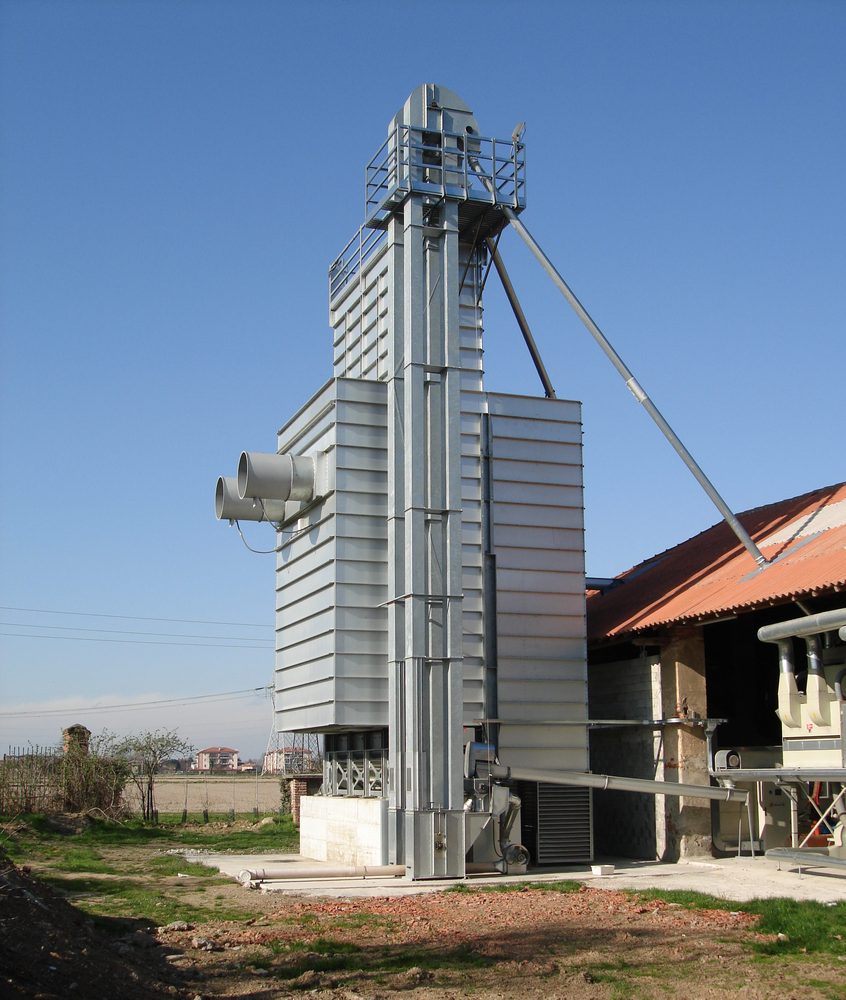 Высокочастотный диэлектрический нагрев - перспективный способ нагрева и применяется главным образом для сушки и тепловой обработки древесины, бумаги, продуктов и кормов (сушки зерна, овощей и фруктов), пастеризации и стерилизации молока и т. п.
Шахтная зерносушилка
Процессы с использованием сильных электрических полей
Основные технологические процессы сельскохозяйственного производства, использующие озон
Озонирование замкнутых объемов (помещений, холодильных камер, овощехранилищ и т. д.)
Продление сроков хранения плодоовощной продукции
Ветпрофилактика заболеваний животных и птицы
Обработка зерна
Санитарная обработка кормов
Повышение качества работы очистных сооружений
И прочее…
Электроаэрозольные установки, электростатические фильтры
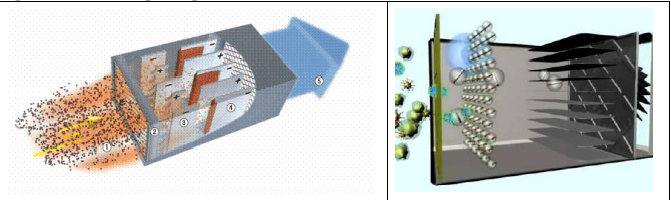 Структурный вид процесса очистки воздуха
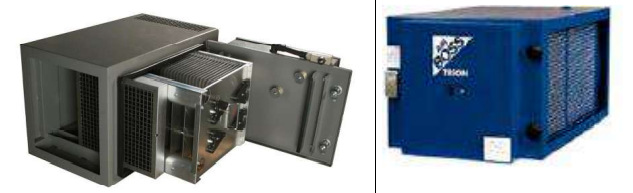 Внешний вид электростатических фильтров
Луиджи Гальвани
1737 – 1798 гг.
Алессандро Вольт
1745 – 1827 гг.
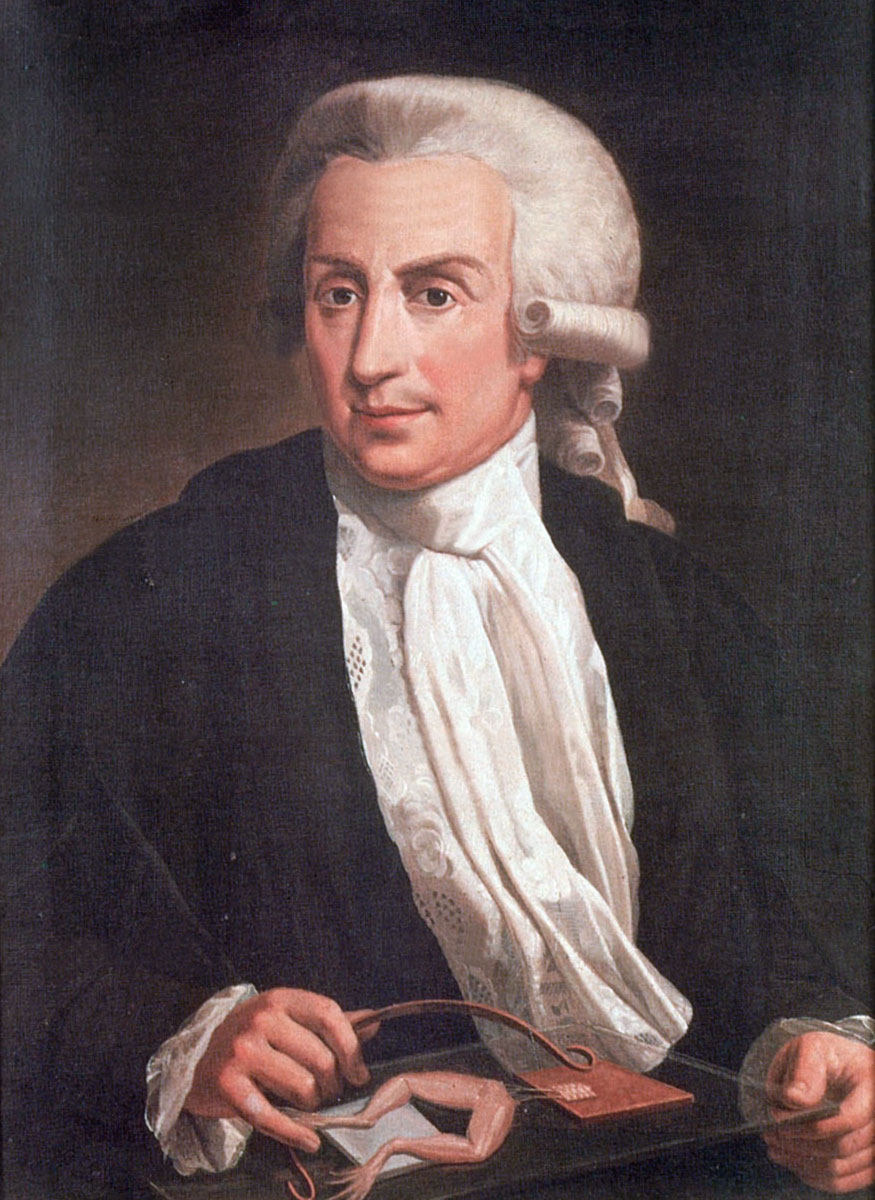 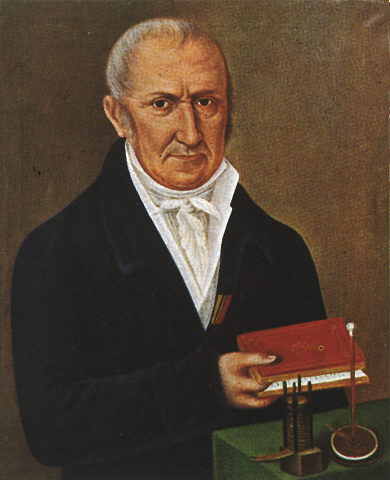 Электрохимические процессы обработки сред и получения материалов
Электролиз - это совокупность процессов, протекающих в растворе или расплаве электролита, при пропускании через него электрического тока.
Электролитические процессы:
получение неорганических веществ (водорода, кислорода, хлора, щелочей и т.д.);
получение металлов (литий, натрий, калий, бериллий, магний, цинк, алюминий, медь и т.д.);
очистка металлов (медь, серебро,...);
электродиализ и обессоливанис воды;
получение органических веществ;
получение металлических сплавов и гальванических покрытий;
обработка поверхностей металлов (азотирование, борирование, электрополировка, очистка);
нанесение пленок при помощи электрофореза
Электрофизические процессы на основе физических методов воздействия на биообъекты
Распространена технология консервирования с применением электроактивированных водных растворов. Как показывают результаты анализов силоса, качество корма в этом случае очень высокое и зачастую превышает по отдельным показателям даже корм, полученный с биодобавками.
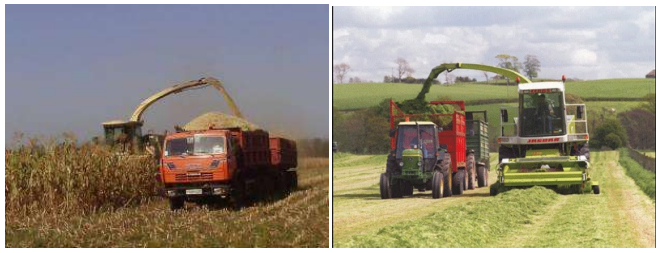 Процесс скашивания и погрузки кукурузного силоса